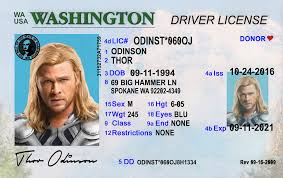 How to pass the driver’s licence
Part I. Road signs
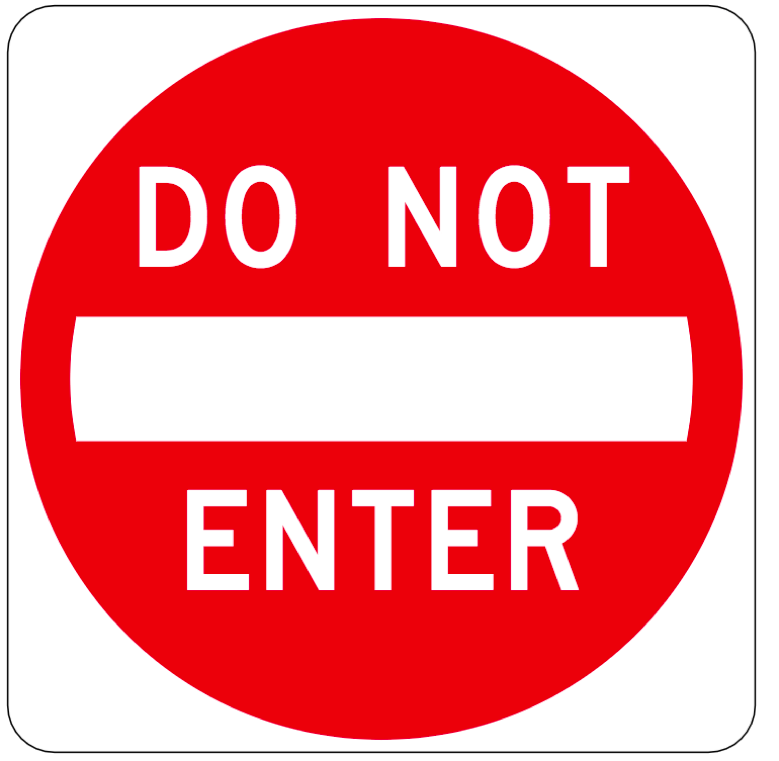 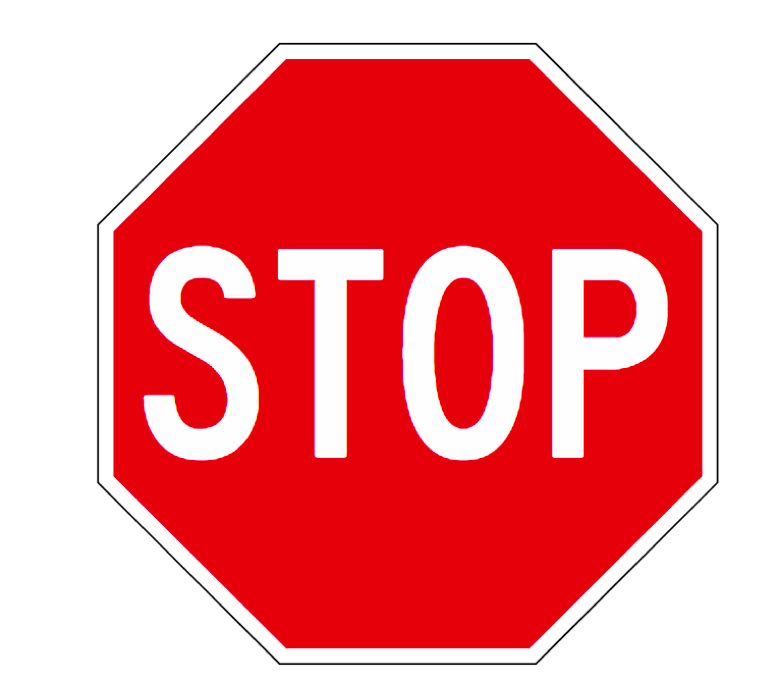 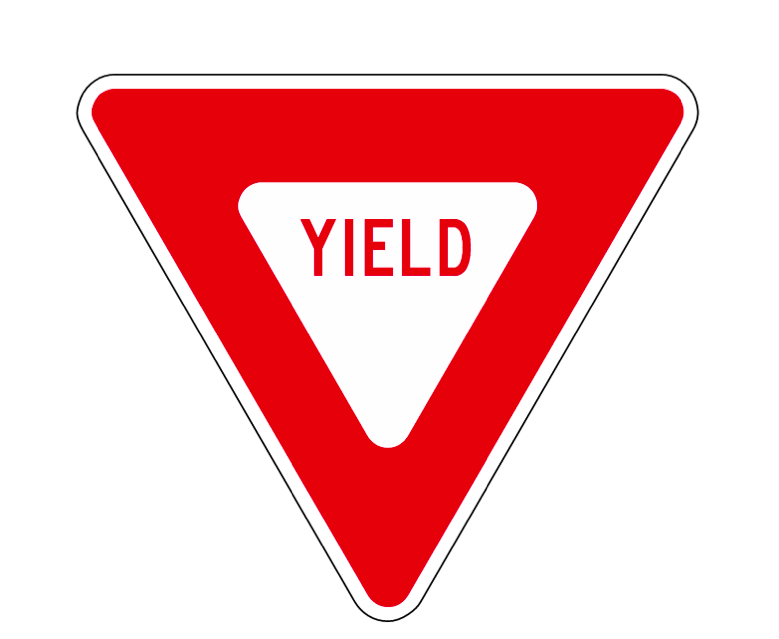 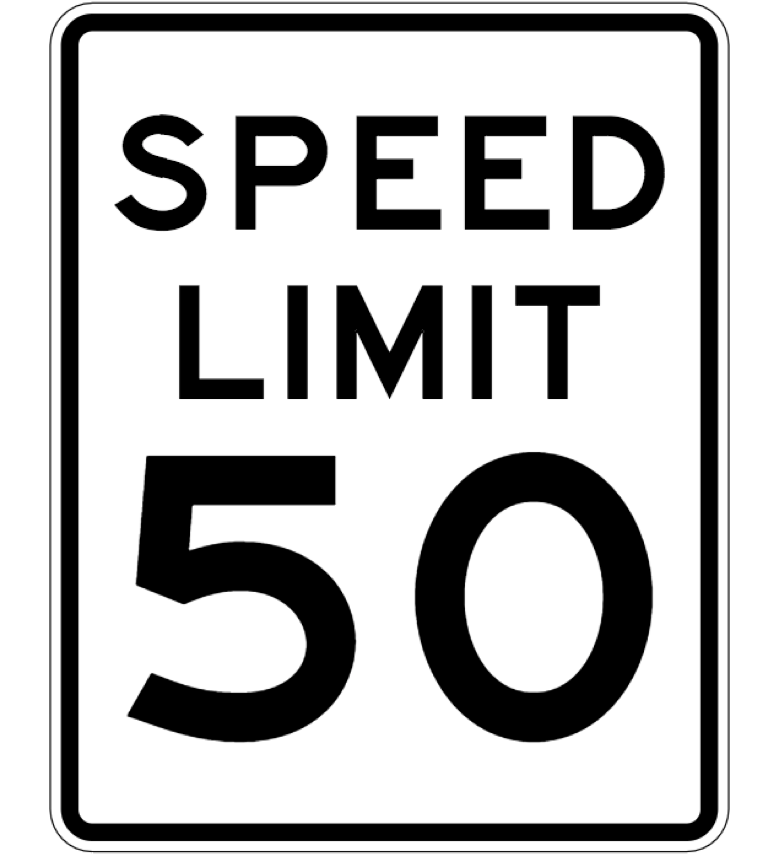 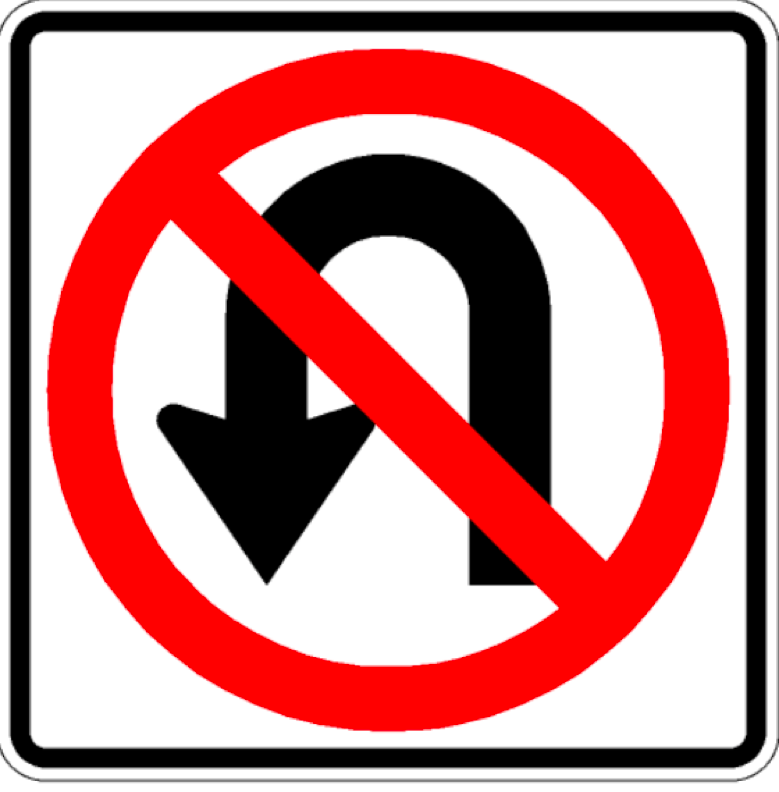 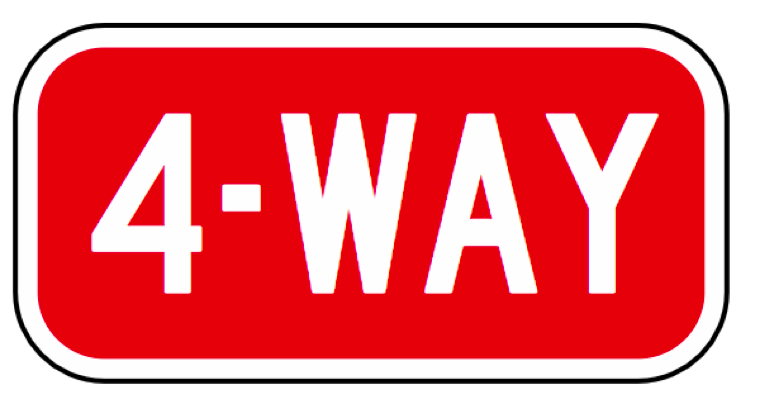 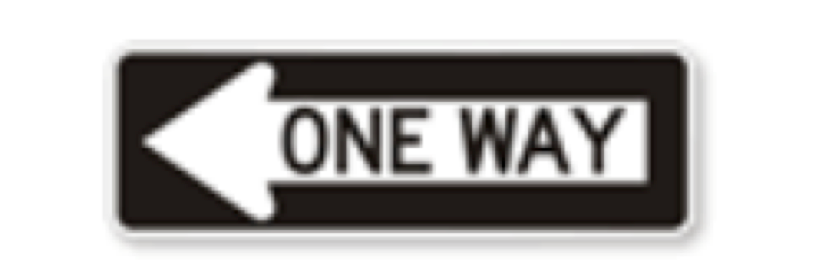 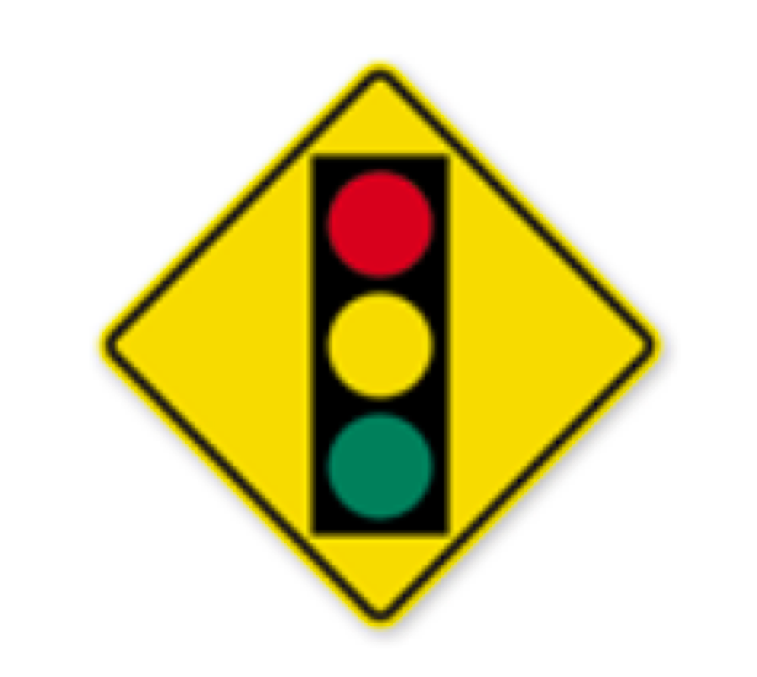 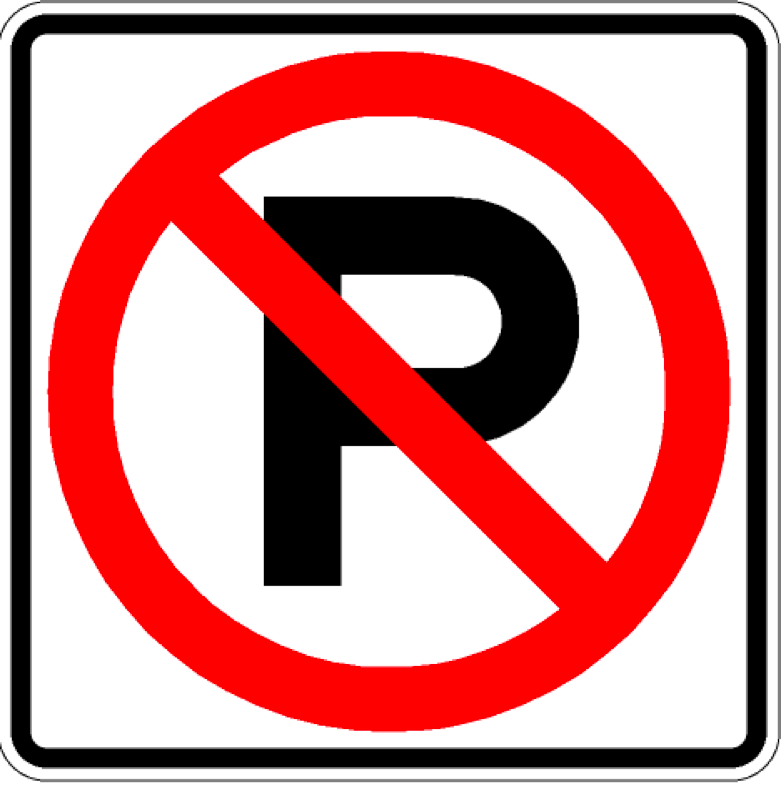 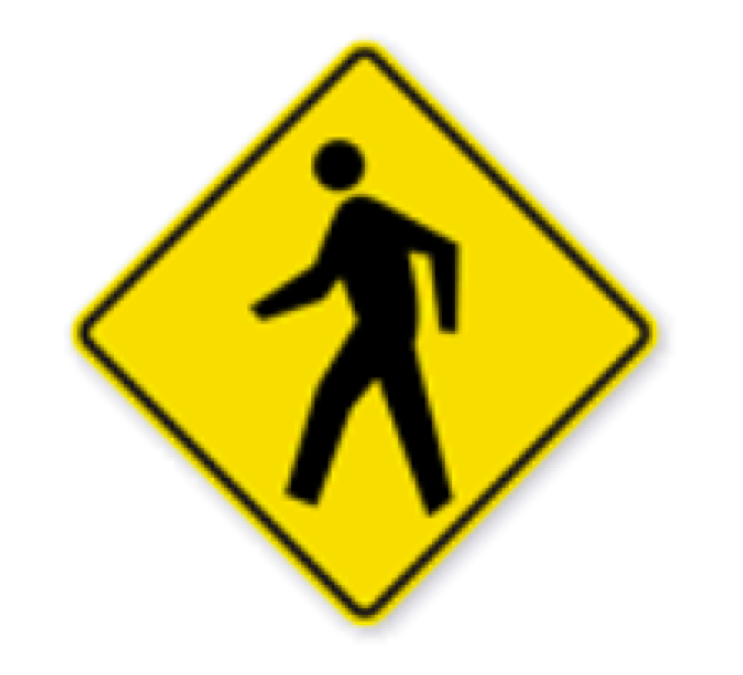 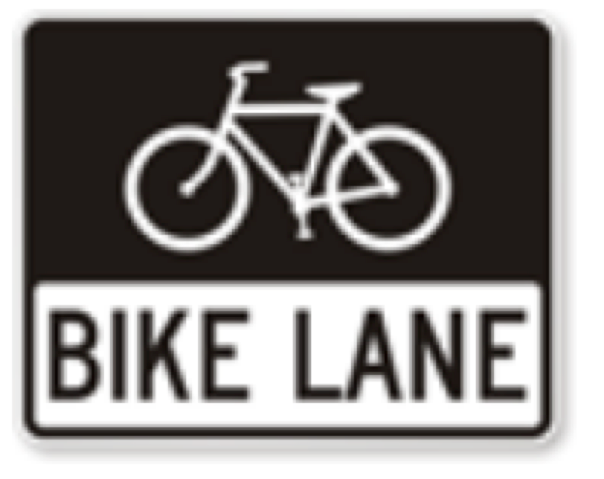 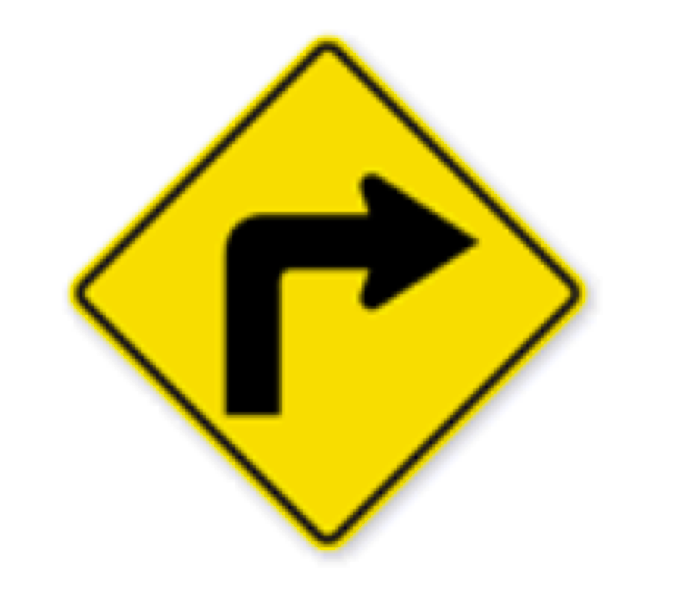